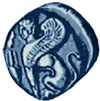 Πανεπιστήμιο Αιγαίου
Προς μια ολοκληρωμένη προσέγγιση της αβεβαιότητας στην οικολογική διατήρηση:  μαθαίνοντας να αποφασίζουμε χωρίς σιγουριά
Γιάννης Ματσίνος1, Guy Pe'er2
1Τμήμα Περιβάλλοντος, Πανεπιστήμιο Αιγαίου matsinos@aegean.gr 
2 UFZ – Helmholtz Centre for Environmental Research, Dept. Conservation Biology, Permoserstr. 15, Leipzig, Germany
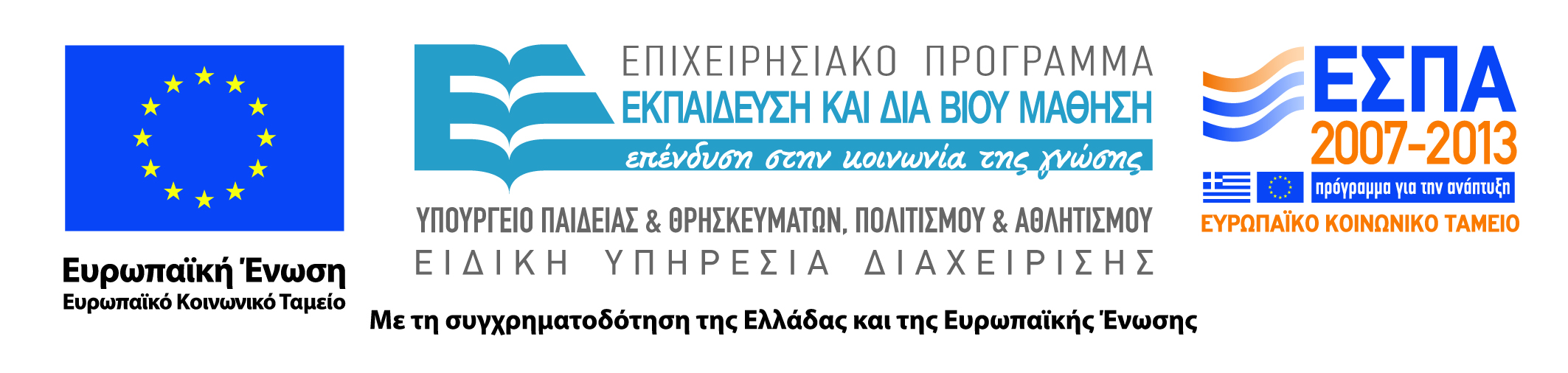 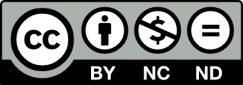 Άδειες Χρήσης
Το παρόν εκπαιδευτικό υλικό υπόκειται σε άδειες χρήσης Creative Commons. 
Για εκπαιδευτικό υλικό, όπως εικόνες, που υπόκειται σε άλλου τύπου άδειας χρήσης, η άδεια χρήσης αναφέρεται ρητώς.
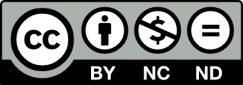 2
Χρηματοδότηση
Το παρόν εκπαιδευτικό υλικό έχει αναπτυχθεί στα πλαίσια του εκπαιδευτικού έργου του διδάσκοντα.
Το έργο «Ανοικτά Ακαδημαϊκά Μαθήματα στο Πανεπιστήμιο Αιγαίου» έχει χρηματοδοτήσει μόνο τη αναδιαμόρφωση του εκπαιδευτικού υλικού. 
Το έργο υλοποιείται στο πλαίσιο του Επιχειρησιακού Προγράμματος «Εκπαίδευση και Δια Βίου Μάθηση» και συγχρηματοδοτείται από την Ευρωπαϊκή Ένωση (Ευρωπαϊκό Κοινωνικό Ταμείο) και από εθνικούς πόρους.
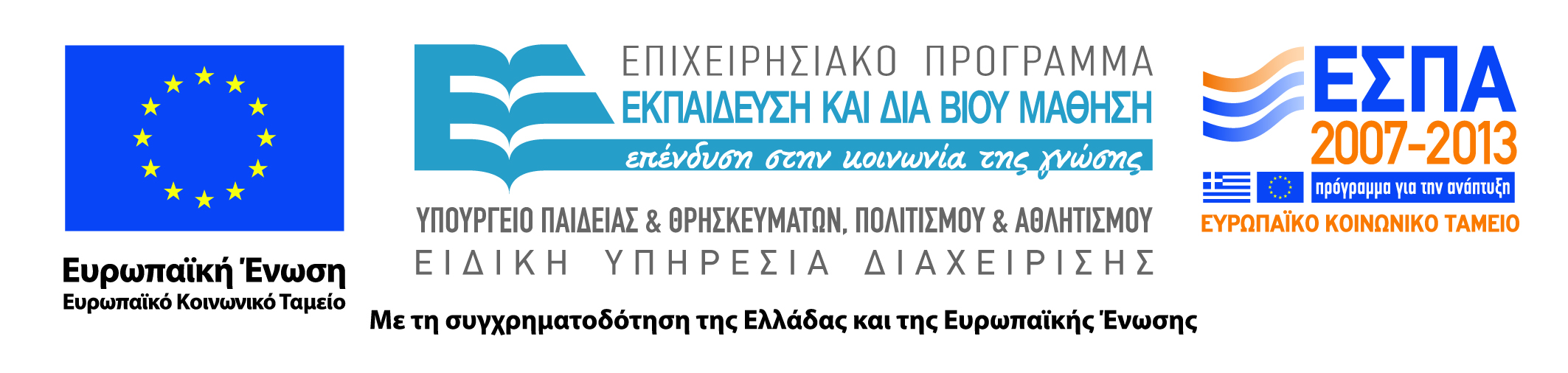 3
Στόχοι της παρουσίασης
περιγραφή τύπων αβεβαιότητας
Ποσοτικές και ποιοτικές όψεις της αβεβαιότητας
Πώς οι άνθρωποι αντιμετωπίζουν την αβεβαιότητα;
Μπορεί να περιοριστεί;
επισκόπηση
Η αβεβαιότητα είναι παρούσα σε όλες τις οικολογικές διεργασίες
Η αβεβαιότητα όμως είναι πληροφορία!
Προοπτικές για έρευνα
Περιπτώσεις αστοχίας 
Η αβεβαιότητα δεν απασχολούσε πάντα την έρευνα
Κυρίως αντιμετωπίζεται με ειδική στατιστική ανάλυση
Henrion and Fischhoff Am. J. Phys.(1986), εκτίμηση της ταχύτητας φωτός
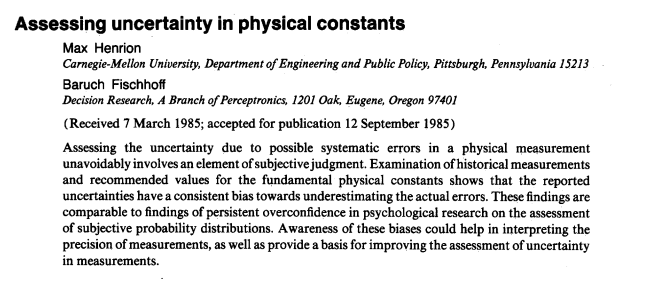 Henrion and Fischhoff (1986), εκτίμηση της ταχύτητας φωτός
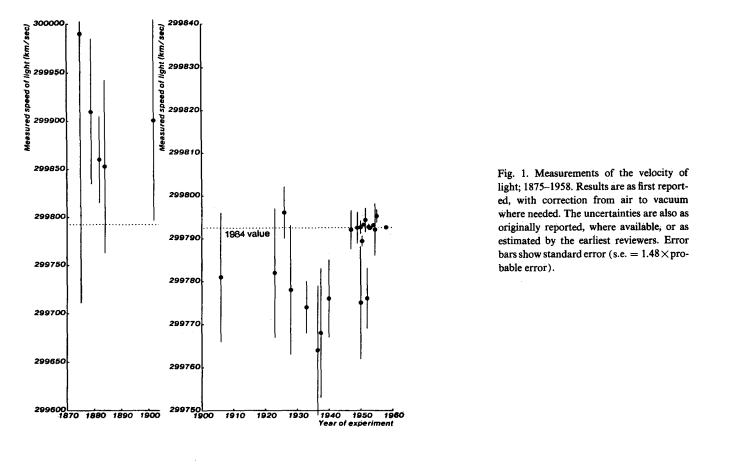 αβεβαιότητα
Κύρια συνιστώσα της προσαρμοσμένης διαχείρισης (adaptive management)
Δυναμική φύση των χερσαίων οικοσυστημάτων
Δυναμική φύση των κοινωνικοοικονομικών συστημάτων
Τύποι αβεβαιότητας
Οποτε η αβεβαιότητα υπάρχει δεν υπάρχει εγγύηση οτι μια «εξυπνη επιλογή» θα οδηγήσει σε αποτέλεσμα ή λύση.

επιστημολογική:  προκύπτει ως αποτέλεσμα ελλιπούς γνώσης.
2.  γλωσσολογική:  προκύπτει απο την αδυναμία άμεσης επικοινωνίας. Διφορούμενη εννοιολογική θεώρηση.  Τι σημαίνει ένα συμβάν που είναι ενδεχόμενο να συμβεί ή η πιθανότητα να συμβει.  Χρήση ασαφών όρων όπως «υγιής πληθυσμός»  “healthy wildlife population.”
Burgman, M. A.  2005.  Risks and decisions for conservation and environmental management. Cambridge University, Cambridge, England, UK.
Βασικές αναφορές αβεβαιότητας
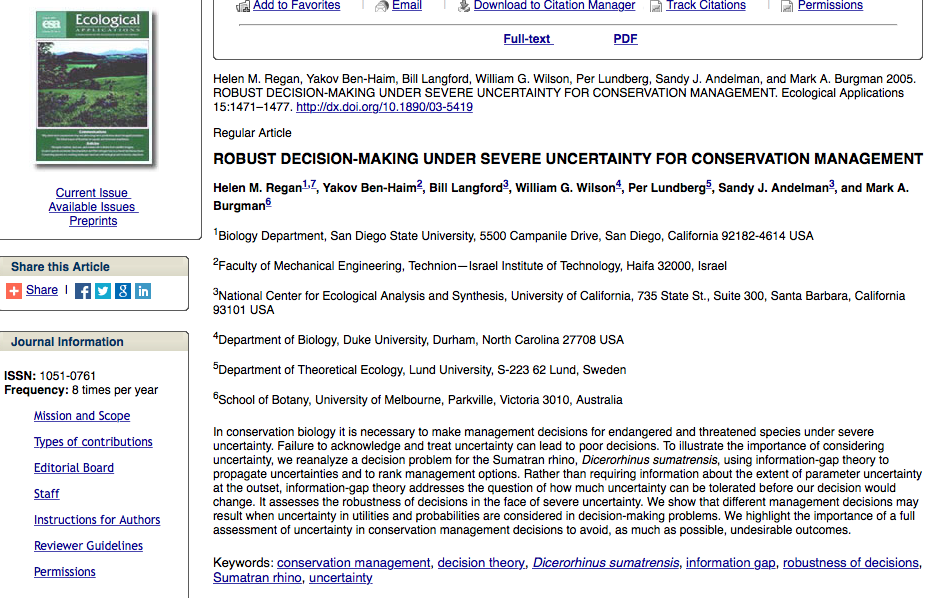 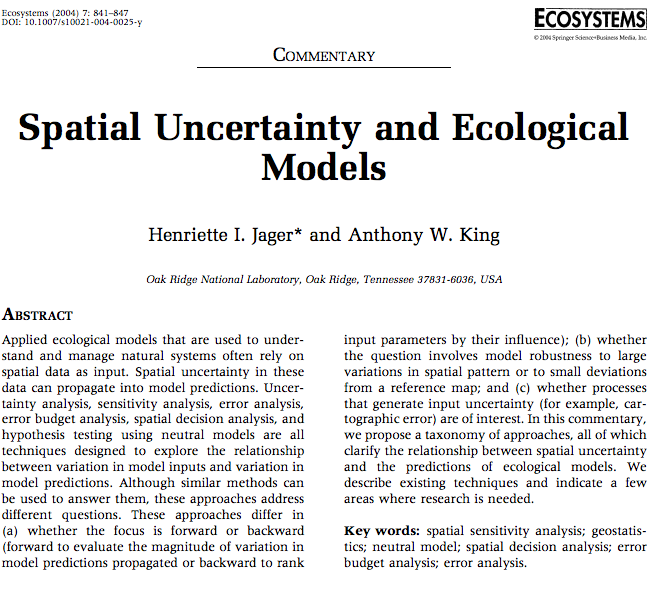 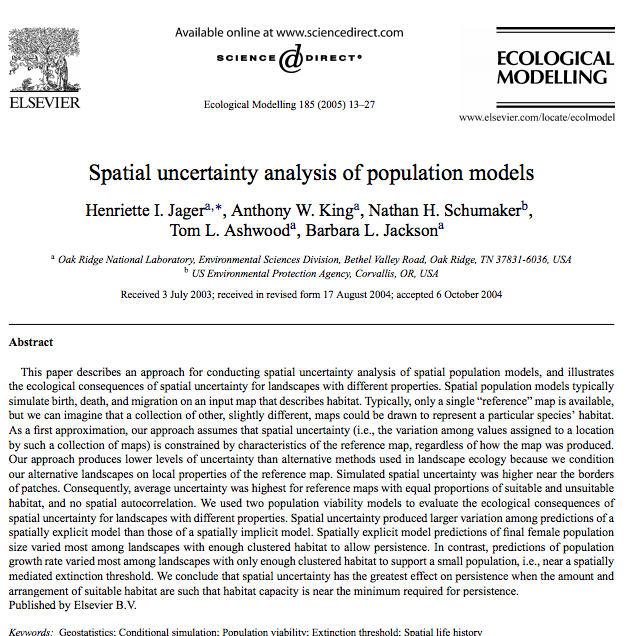 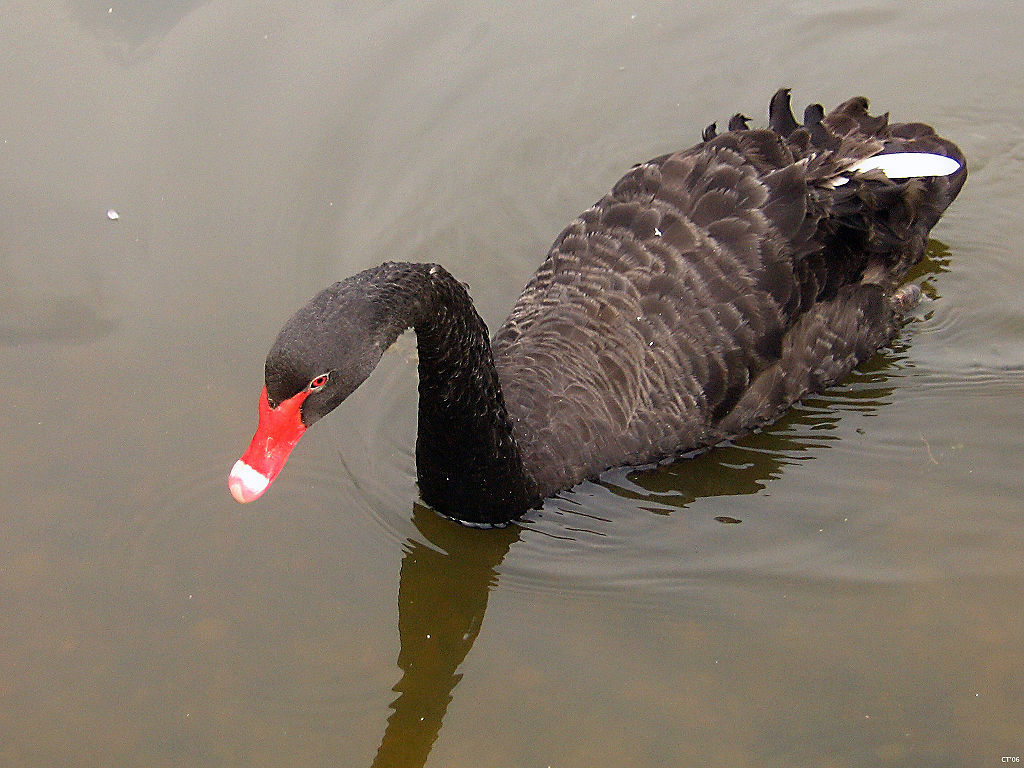 A black swan, a member of the species Cygnus atratus
The black swan theory 
a metaphor that describes an event that comes as a surprise, has a major effect, and is often inappropriately rationalized after the fact with the benefit of hindsight.

The theory was developed by Nassim Nicholas Taleb to explain:

The disproportionate role of high-profile, hard-to-predict, and rare events that are beyond the realm of normal expectations in history, science, finance, and technology.

The non-computability of the probability of the consequential rare events using scientific methods (owing to the very nature of small probabilities).

The psychological biases that make people individually and collectively blind to uncertainty and unaware of the massive role of the rare event in historical affairs.
προσέγγιση
Ποτέ δεν υπάρχουν πλήρη δεδομένα
Υπάρχει τίμημα για την ακρίβεια σε σχέση με την πληρότητα 
Ανάλυση ευαισθησίας
Στατιστική σημαντικότητα: στόχος
Αβεβαιότητα μοντέλου
Επιλέγοντας το σωστό μοντέλο
Το μοντέλο εξηγεί τα δεδομένα;
Είναι συμβατό με τη θεωρία;
Αποφασίζοντας για το μοντέλο
Είναι επαρκώς καθορισμένο;
Υπάρχει μαθηματική θεμελίωση;
Αβεβαιότητες (με βάση τις τυπολογίες)
Ερμηνεύοντας την αβεβαιότητα
Περιορισμένη πληροφορία για την ερμηνεία της αβεβαιότητας
Πιθανές σχέσεις
Αβεβαιότητα και εγκυρότητα
Αβεβαιότητα και εμπιστοσύνη
Επιστημολογική αβεβαιότητα
Σφάλμα μέτρησης
Συστηματικό σφάλμα
Φυσική διακύμανση
Εσωτερική τυχαιότητα
Υποκειμενική μεροληψία στην κρίση
Αβεβαιότητα μοντέλου
Χρειαζόμαστε μοντέλα
Εστιασμένα στην βιολογία (πληθυσμιακής ανάπτυξης, διασποράς)
Μοντέλα καταγραφής-αποτύπωσης (που συχνά έχουν αβεβαιότητα)
Μοντέλα διαχείρισης βασισμένα στο ρίσκο